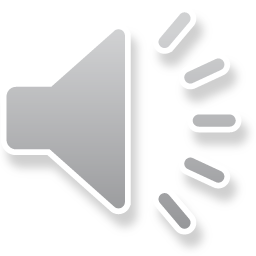 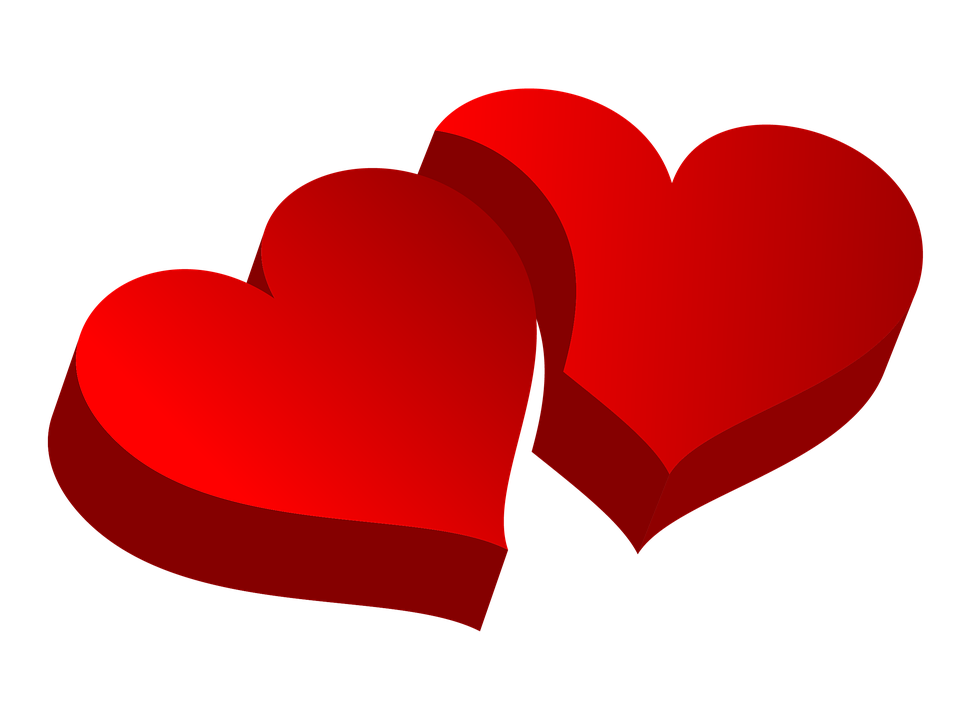 BY LYDIA DRANDAKI
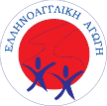 I AM LOVE
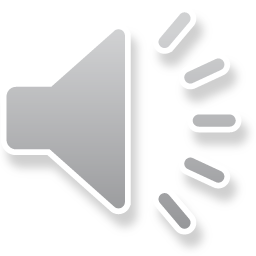 WHEN SOMETHING BAD HAPPENS, LIKE NOW WITH COVID,
I BELIEVE THAT LOVE WILL MAKE EVERYTHING BETTER
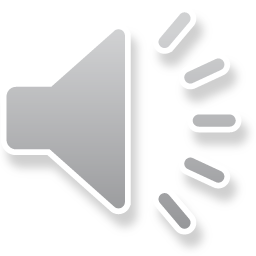 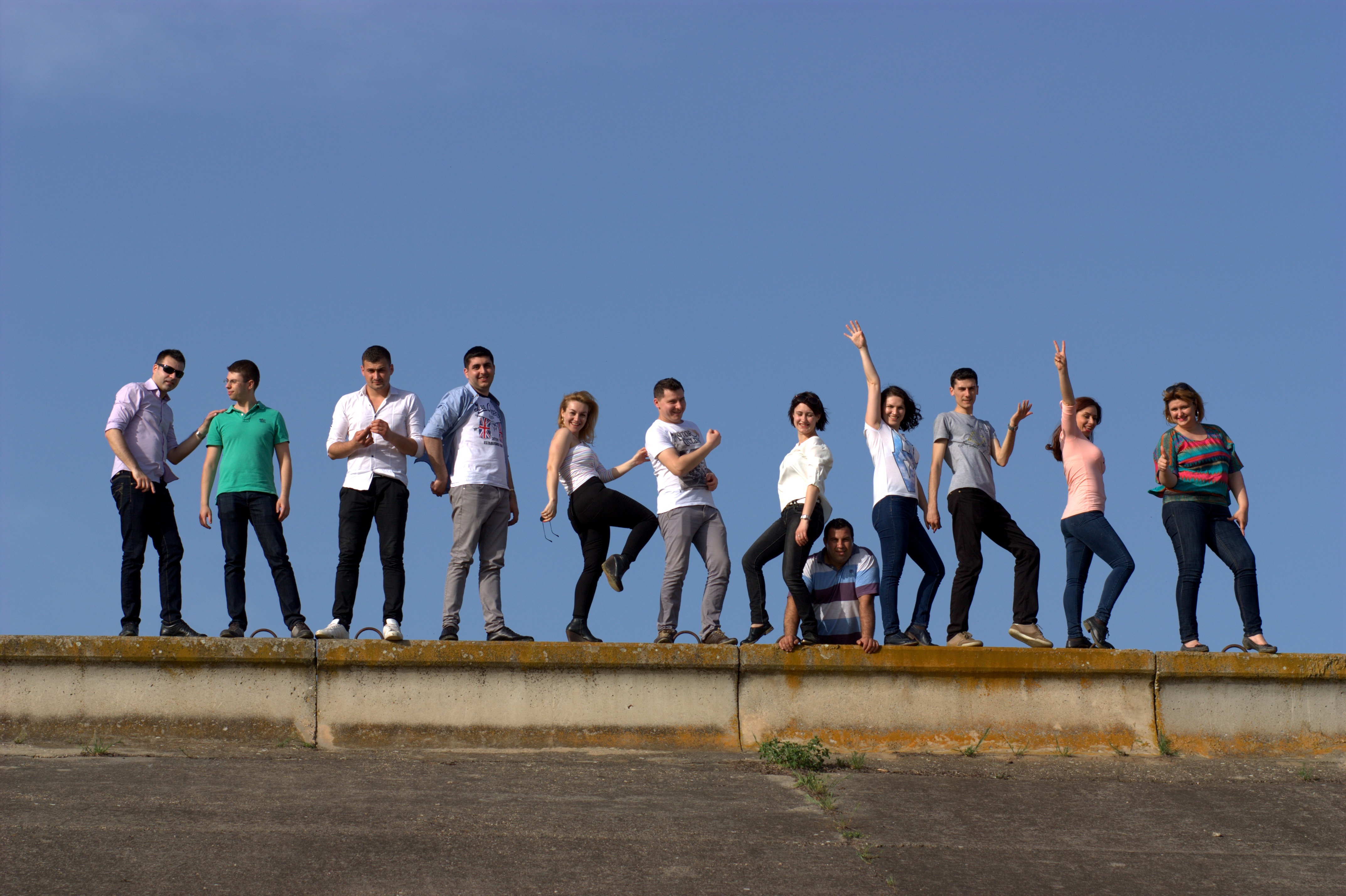 LOVE BETWEEN PEOPLE WILL HELP ME UNDERSTAND HOW
IMPORTANT IS TO PROTECT EACH OTHER.
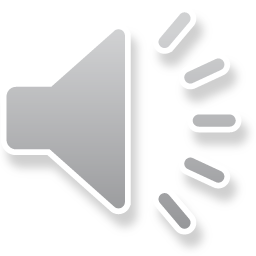 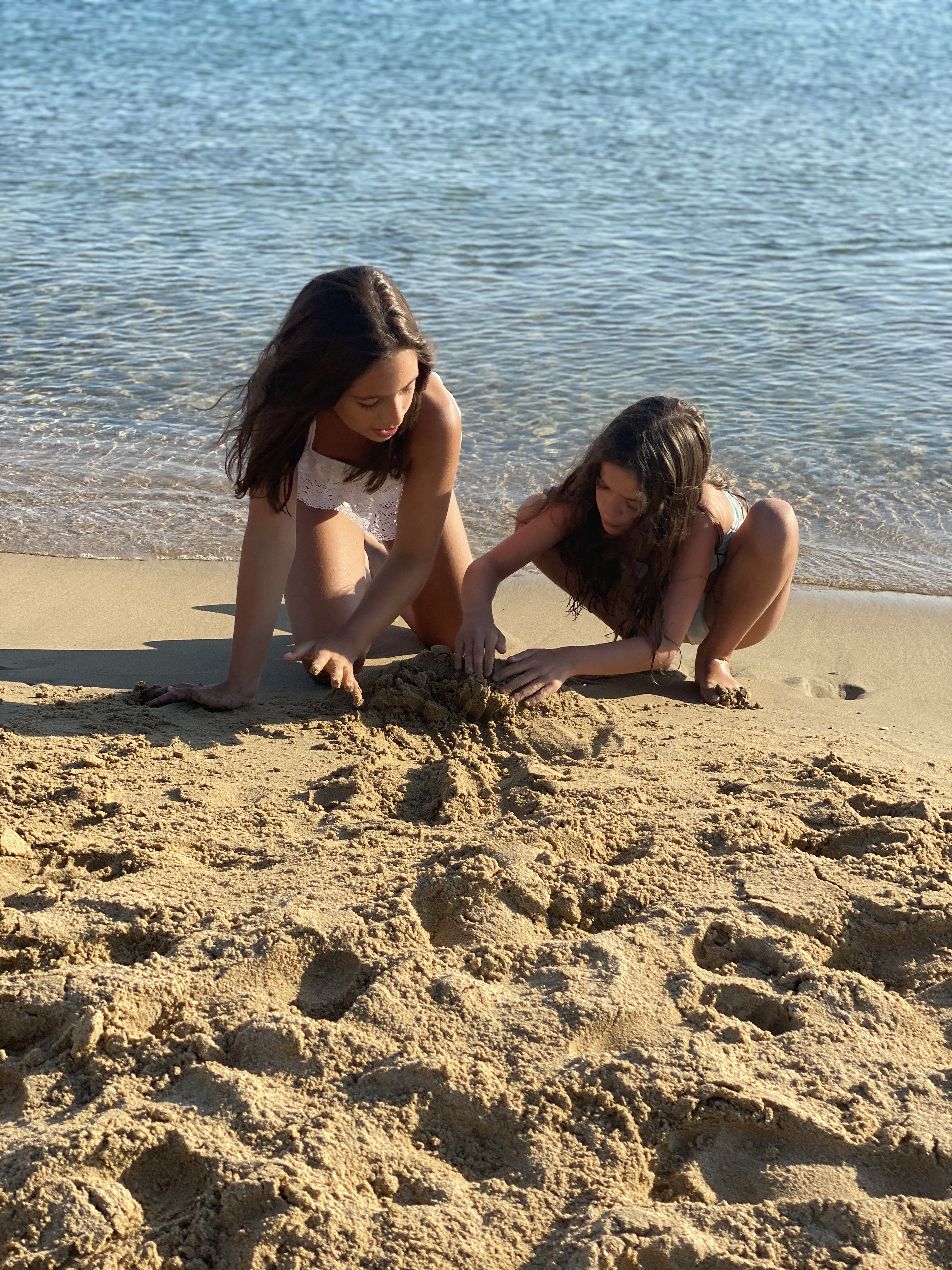 LOVE BETWEEN FRIENDS WILL MAKE ME FEEL IMPATIENT FOR ALL THE THINGS WE ARE GOING TO DO TOGETHER
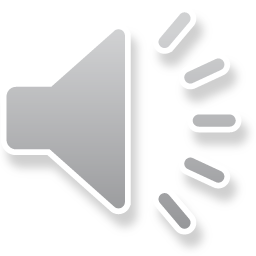 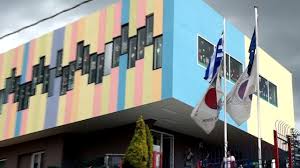 LOVE FOR MY SCHOOL WILL MAKE ME FEEL HAPPY WHEN I WILL SEE IT AND MY TEACHERS AGAIN
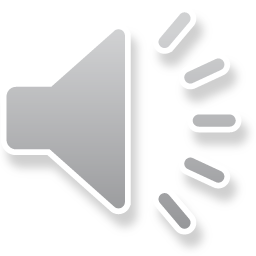 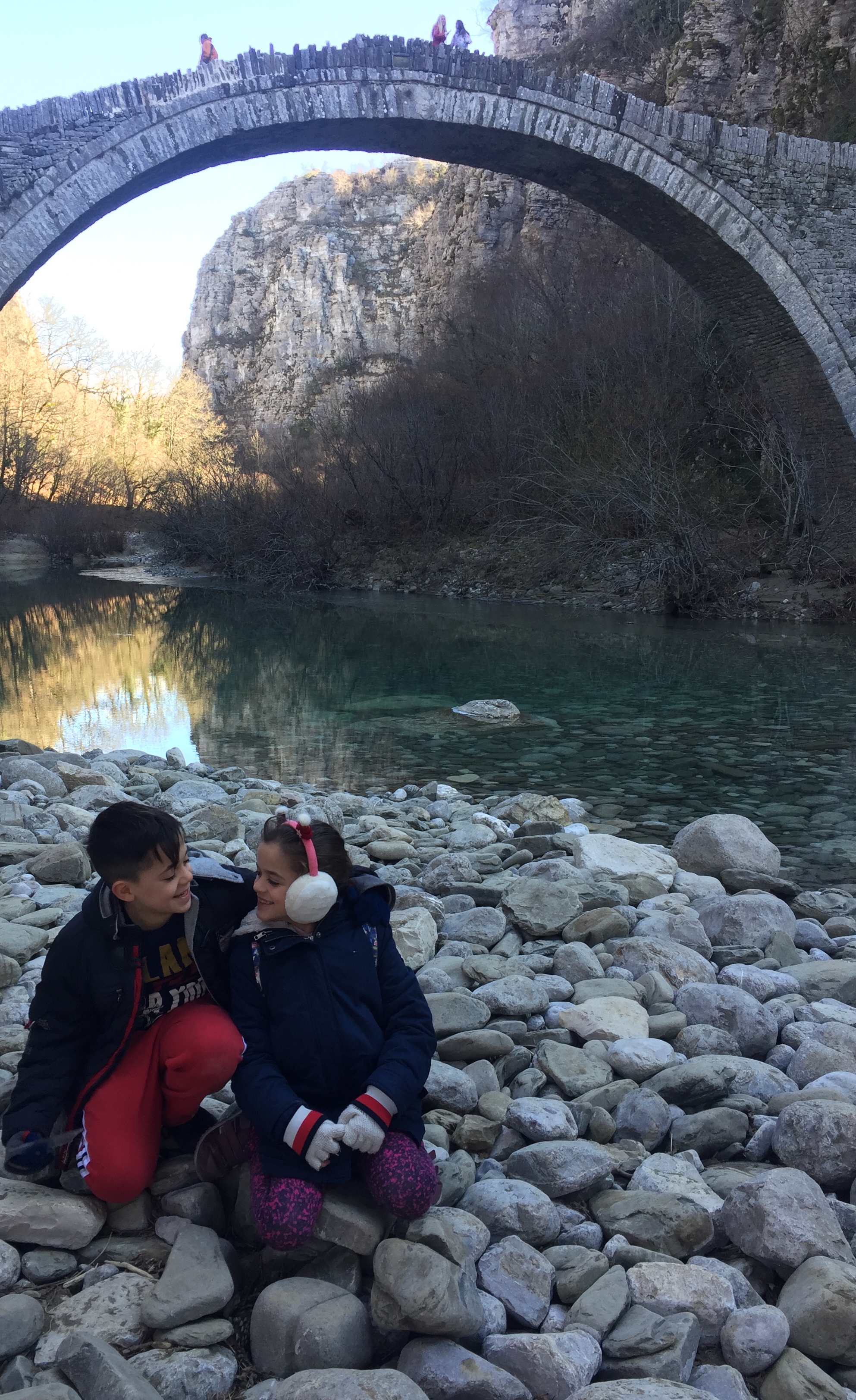 LOVE BETWEEN MY FAMILY MAKE ME FEEL HAPPY NOW THAT I STAY AT HOME
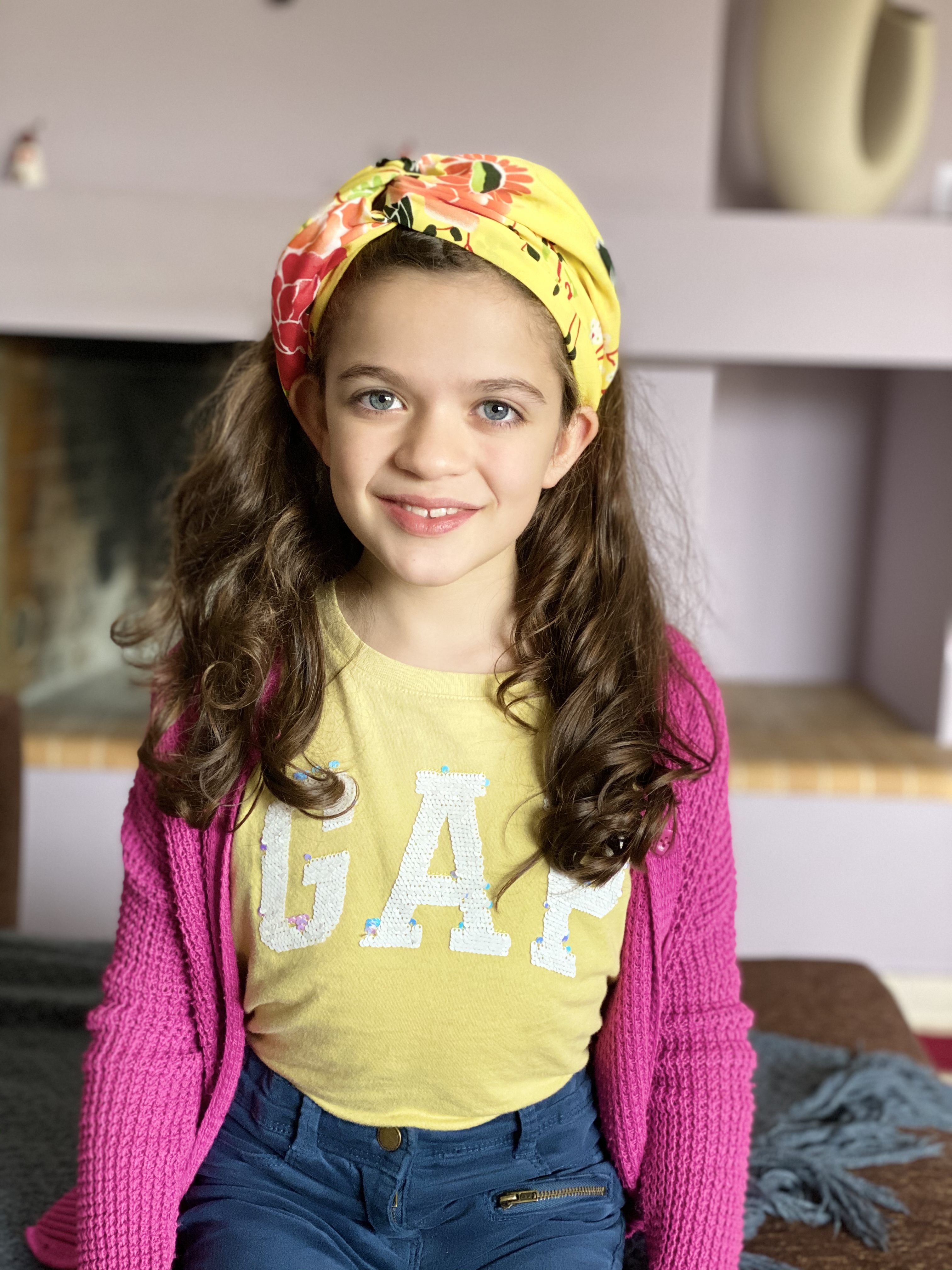 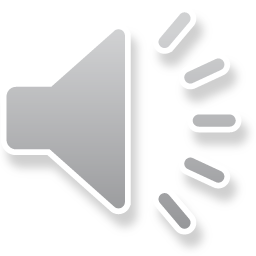 \
LOVE IS ME BECAUSE EVERYTHING I WROTE I BELIEVE THEM WITH ALL OF MY HEART.
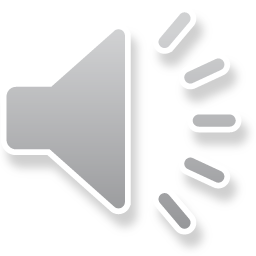 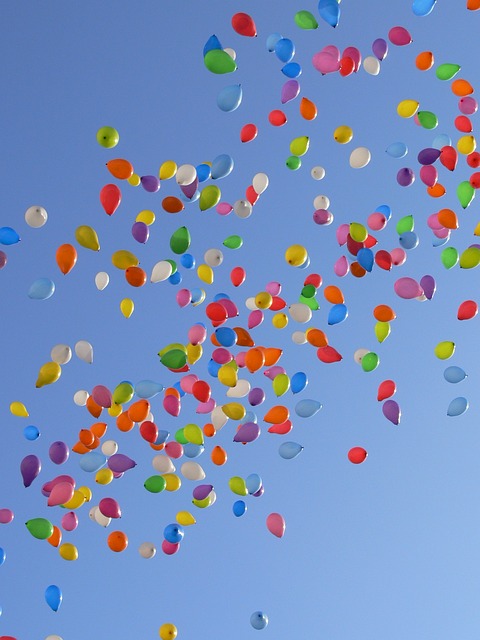 THE END.